Meine Homepage:
Herzlich willkommen!

www.rogerliebi.ch

Veranstaltungskalender
Skripte zum Downloaden
Shop: Kassetten, Bücher
etc.
Vorträge:
Herzlich willkommen!

www.sermon-online.de


 “Roger Liebi”
Gratisdownload von über 300 Vortragsfiles und Skripte
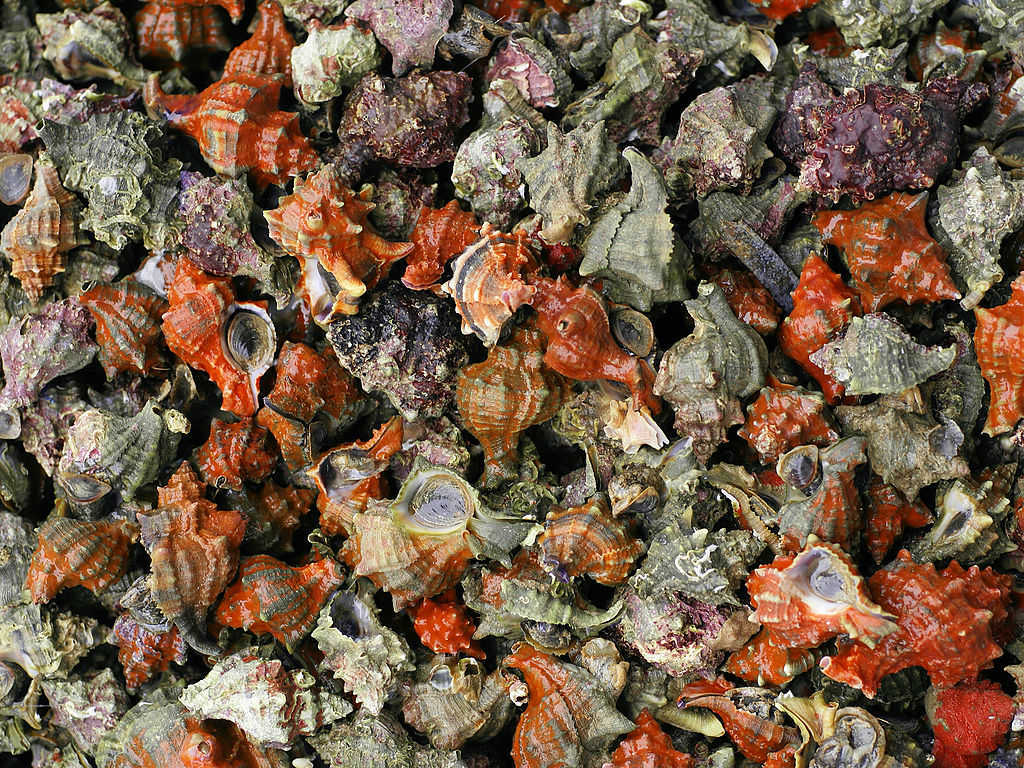 Die zwei erstaunlichsten 
Farben 
der Weltgeschichte
Hans Hillewaert CC-BY-SA 4.0
Einführung ins Thema
Die Entdeckung des blauen und des roten Purpur führte zu einer revolutionären Veränderung des Welthandels in der Antike. Farben, die teurer sind als Gold, sollten von da an die sozialen Unterschiede in der Gesellschaft augenfällig markieren. Gott wählte diese Farben jedoch für andere Zwecke: Sie sollten die Stiftshütte und den Tempel in Jerusalem schmücken und auf die Herrlichkeit des kommenden Messias hinweisen. Zudem sollten alle Israeliten an ihren Kleidern blauen Purpur tragen, ohne Klassen-Unterschiede. Das Geheimnis der Purpurherstellung ging in den vergangenen Jahrhunderten jedoch verloren, indem die einstigen Produzenten ihr Geheimnis mit ins Grab nahmen -  … bis es in der Neuzeit auf verschlungenen und dramatischen Wegen wieder gelüftet wurde, rechtzeitig für die Vorbereitung des Dritten Tempels.
Erfindung: in Kreta, um 1750 v. Chr.
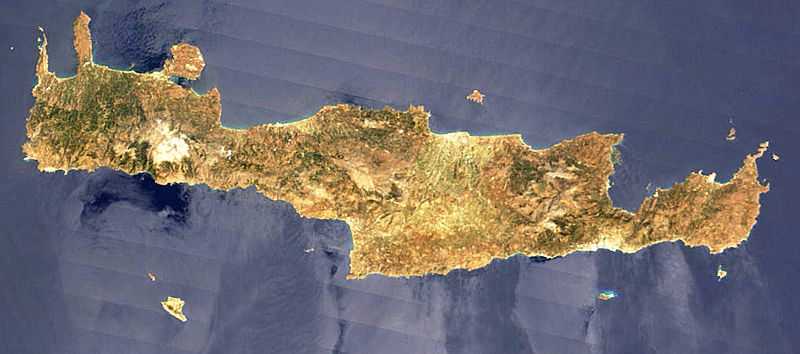 NASA / FB
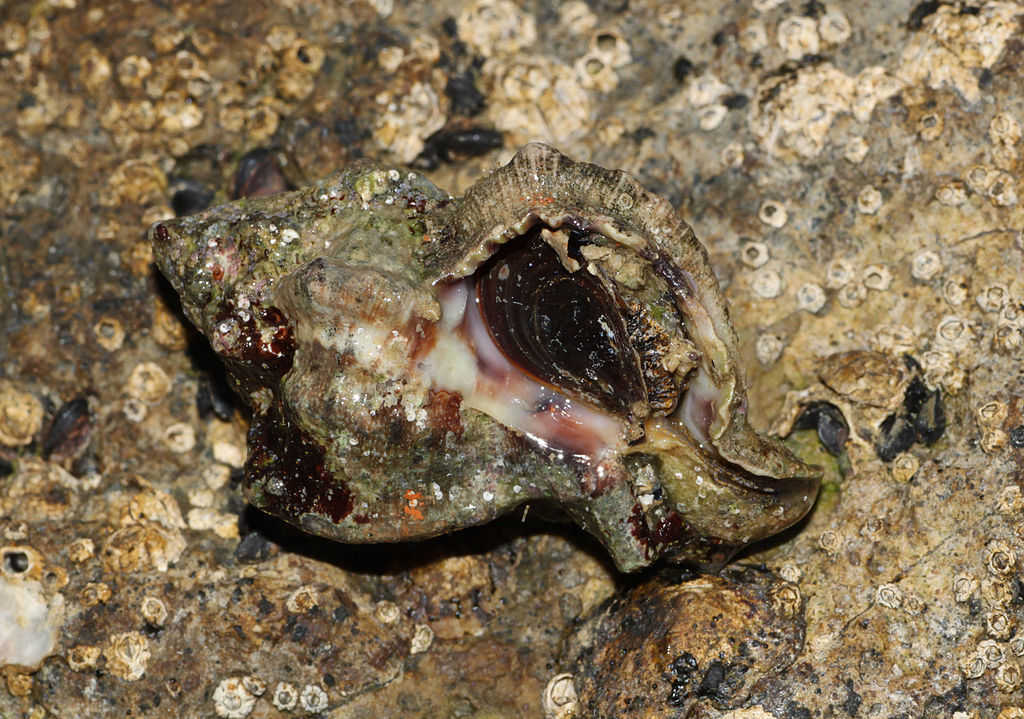 Hexaplex trunculus 
(Murex trunculus)
H. Krisp CC-BY 3.0
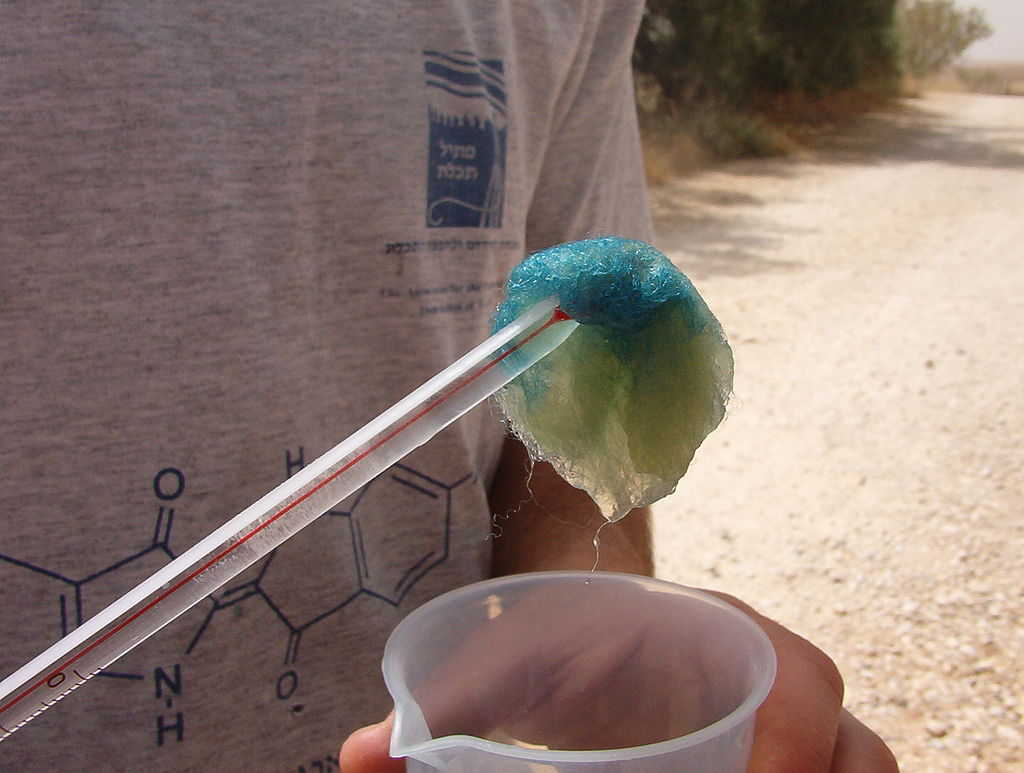 mit Sonnenstrahlung  blauer Purpur
ohne Sonnenstrahlung  roter Purpur
Petil Tekhelet GNU 1.2 or later
1kg gefärbte Wolle > 20`000 Purpurschnecken
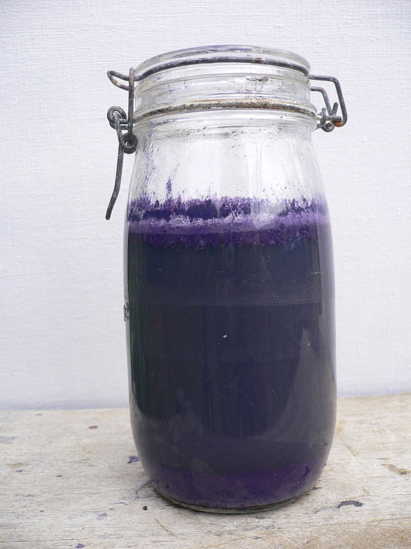 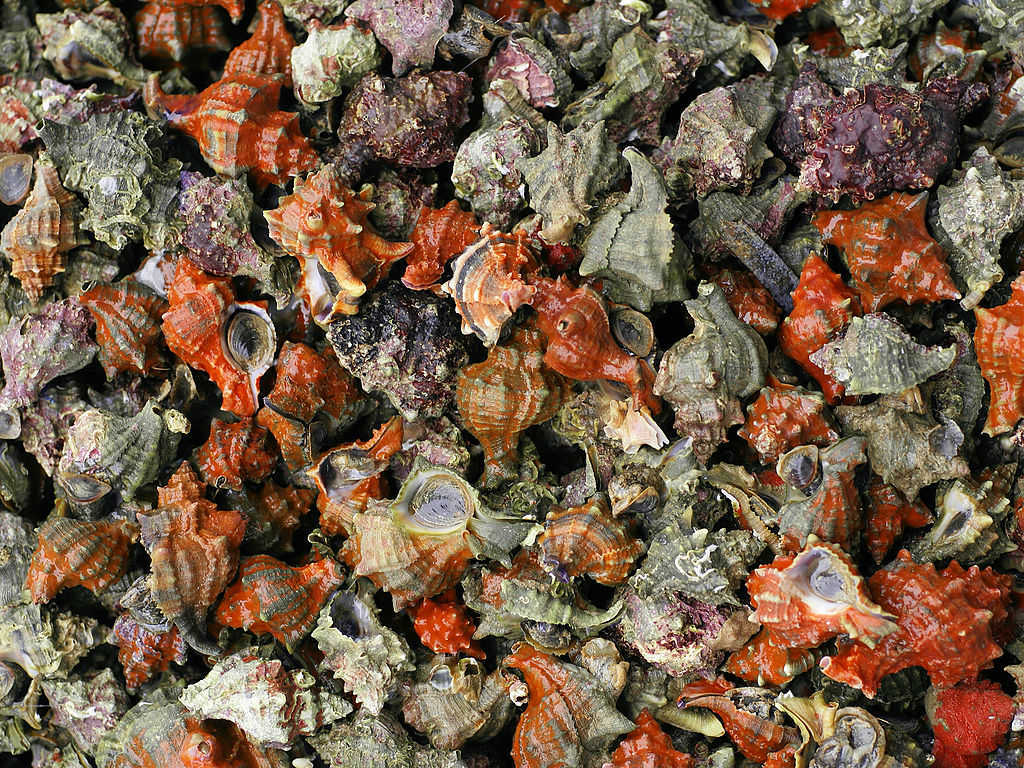 Hans Hillewaert CC-BY-SA 4.0
Paul Friedländer  Grössenordnung: 
1g >  10`000 Purpurschnecken
Kanold CC-BY 3.0
1kg gefärbte Wolle > 20`000 Purpurschnecken
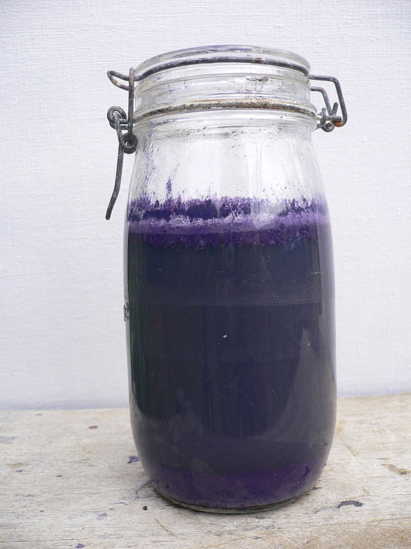 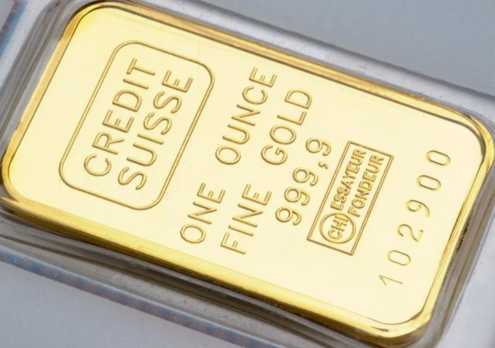 Olegvolk CC-BY 2.5
Paul Friedländer: 1g >  10`000 Purpurschnecken
Kanold CC-BY 3.0
Tyrus: Welthandelsmacht Nr. 1
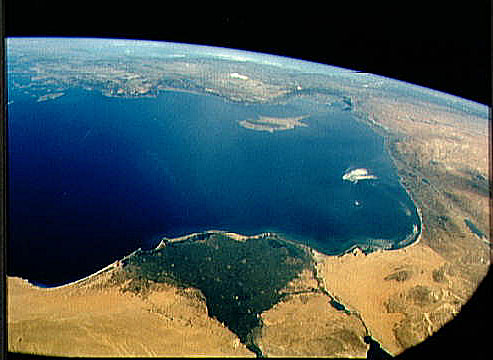 Produktion

Handel

Kanaaniter im
Libanon: 
„Phönizier“ 
= „Purpurleute“
NASA
Hes 26 - 28
Tyrus: Welthandelsmacht Nr. 1
Zeichen des Unterschieds
zwischen den Reichen und
den Armen:

blauer und roter Purpur
Hes 26 - 28
NASA
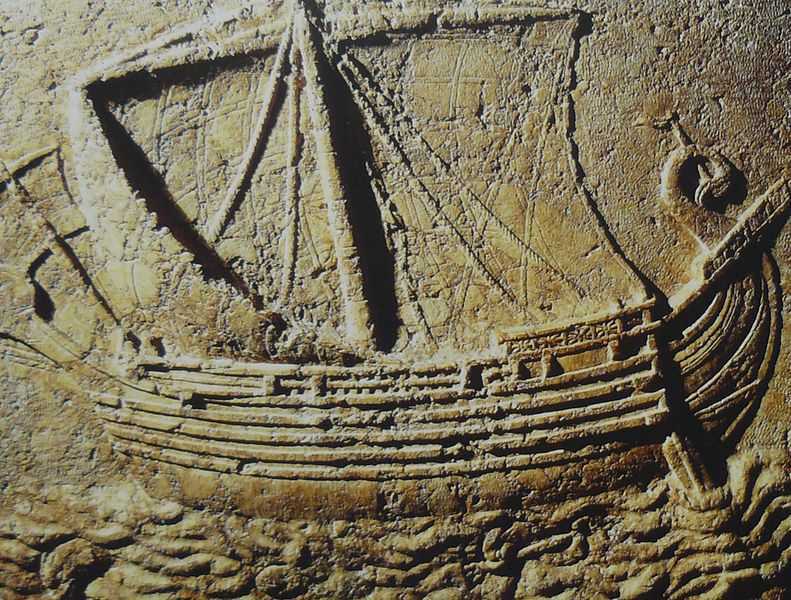 Phönizisches Schiff
auf einem Sakrophag
Elie plus GNU 1.2 or later
Das Kleid der ganz Reichen
Auf den Tel-el-Amarna-Tafeln (Korrespondenz zwischen Mittlerem Osten und Ägypten, 14. Jh. v. Chr.) findet sich der Ausdruck ”subatu sha takilti” - ein Kleid aus Tekhelet
Dusratta, der König von Mittani, sandte dies als Mitgift an einen ägyptischen Prinzen, der seine Tochter heiraten sollte.
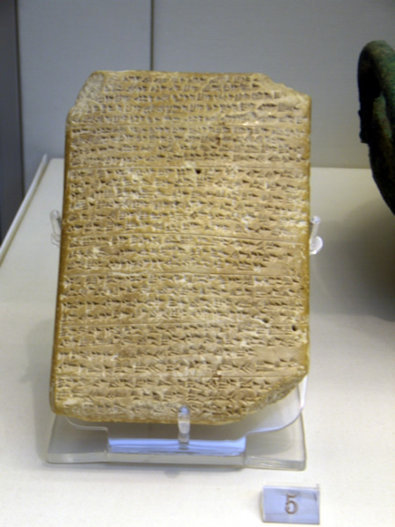 EA35
Udimu CC-BY-SA 4.0
Erfindung: in Kreta, um 1750 v. Chr.
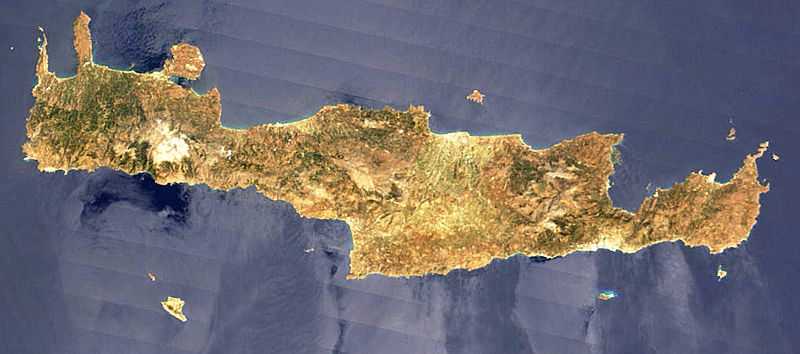 NASA / FB
1606 v. Chr.: Exodus aus Ägypten
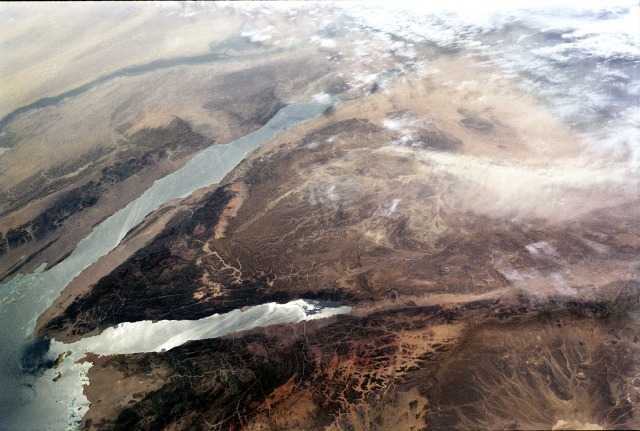 NASA
Die 14 Bestandteile des Hebopfers
2Mo 25,2-8: 2 Rede zu den Kindern Israel, daß sie mir ein Hebopfer bringen; von einem jeden, der willigen Herzens ist, sollt ihr mein Hebopfer nehmen. 3 Und dies ist das Hebopfer, das ihr von ihnen nehmen sollt: Gold und Silber und Kupfererz, 4 und blauer Purpur [tekhelet] und roter Purpur [argaman] und Karmesin und Byssus und Ziegenhaar, 5 und rotgefärbte Widderfelle und Seekuhfelle und Akazienholz; 6 Öl zum Licht, Gewürze zum Salböl und zum wohlriechenden Räucherwerk; 7 Onyxsteine und Steine zum Einsetzen für das Ephod und für das Brustschild. 8 Und sie sollen mir ein Heiligtum machen, daß ich in ihrer Mitte wohne.
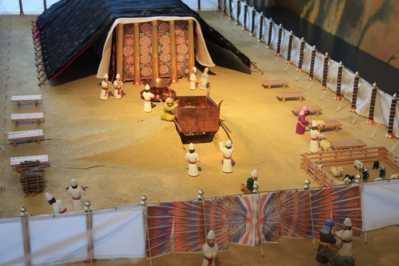 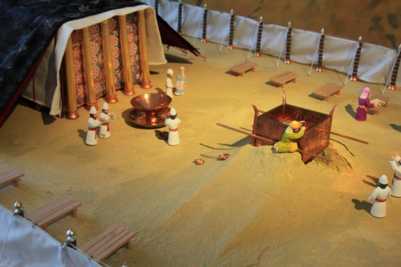 Purpur zur Ehre Gottes!
2Mo 25,2-8: 2 Rede zu den Kindern Israel, daß sie mir ein Hebopfer bringen; von einem jeden, der willigen Herzens ist, sollt ihr mein Hebopfer nehmen. 3 Und dies ist das Hebopfer, das ihr von ihnen nehmen sollt: Gold und Silber und Kupfererz, 4 und blauer und roter Purpur und Karmesin und Byssus und Ziegenhaar, 5 und rotgefärbte Widderfelle und Seekuhfelle und Akazienholz; 6 Öl zum Licht, Gewürze zum Salböl und zum wohlriechenden Räucherwerk; 7 Onyxsteine und Steine zum Einsetzen für das Ephod und für das Brustschild. 8 Und sie sollen mir ein Heiligtum machen, daß ich in ihrer Mitte wohne.
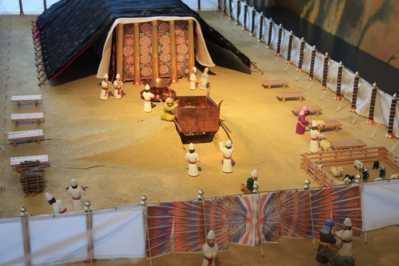 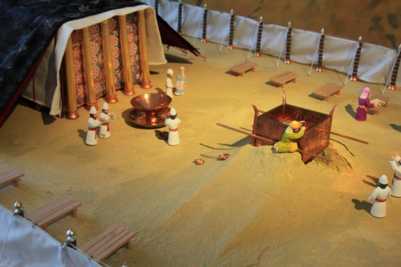 Roter Purpur (argaman)
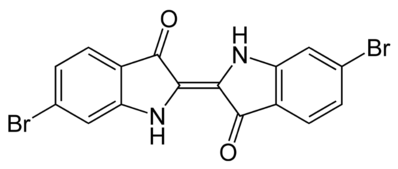 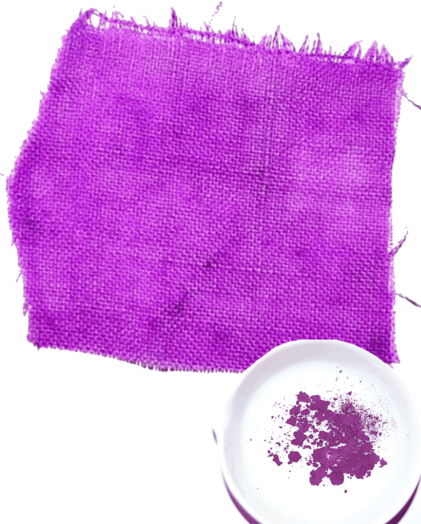 Dibromindigo
Werner CC-BY-SA 3.0
Blauer Purpur (tekhelet) und roter Purpur (argaman)
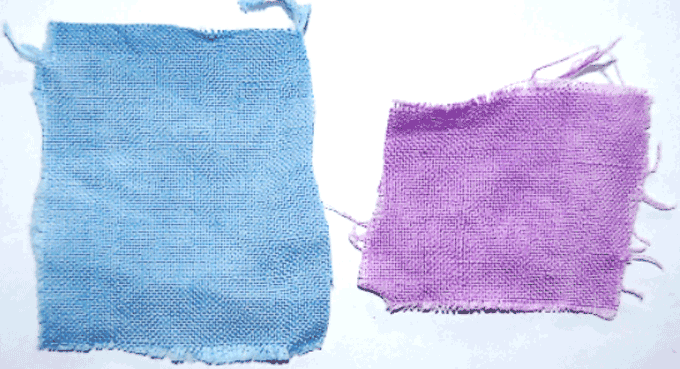 FB
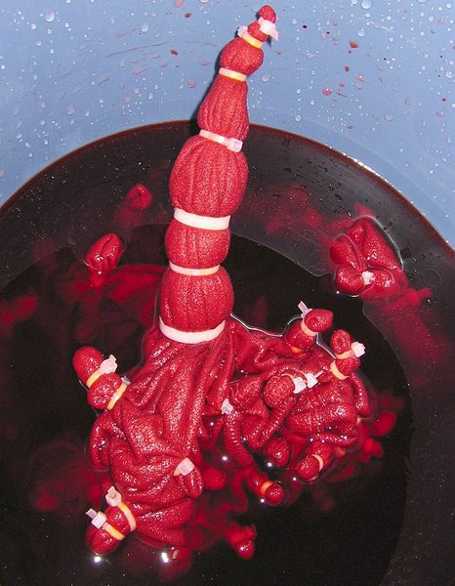 Karmesin undKermesschildlaus
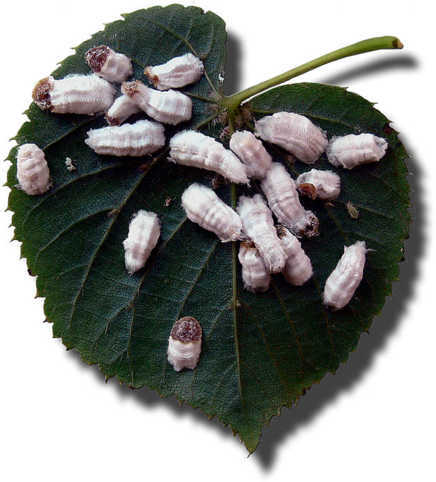 Johann H. Addicks GNU 1.2 or later
Lamiot CC/BZ/SA 1.0 gen.
Weisses Leinen (shesh): Byssus
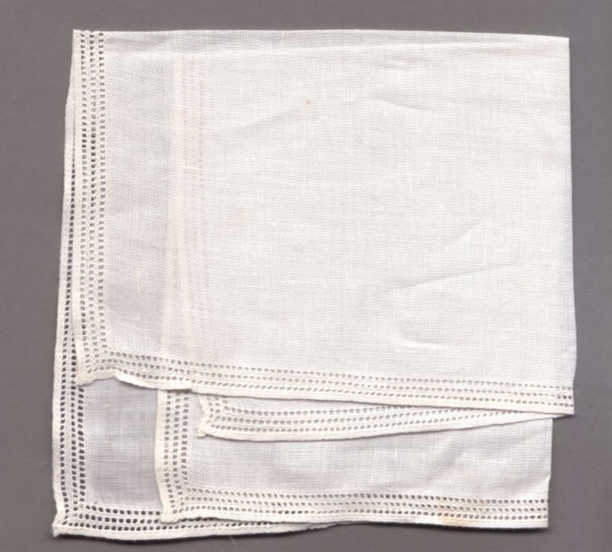 FB
Flachs-Ernte
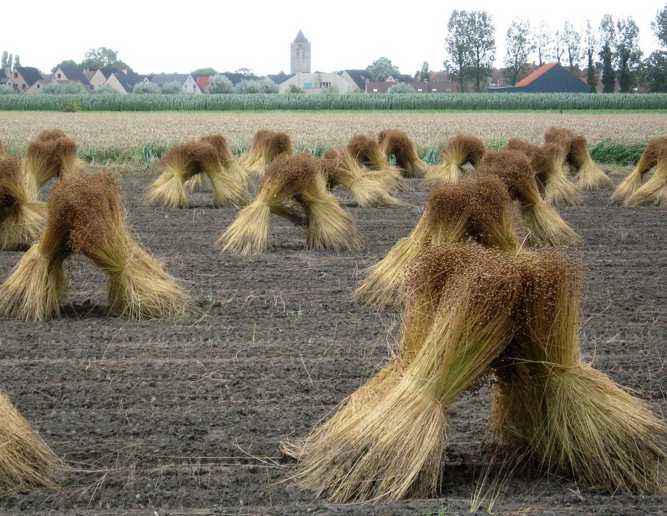 Lokilech CC-BY-SA 3.0
Flachs  weisse Leinen /Byssus
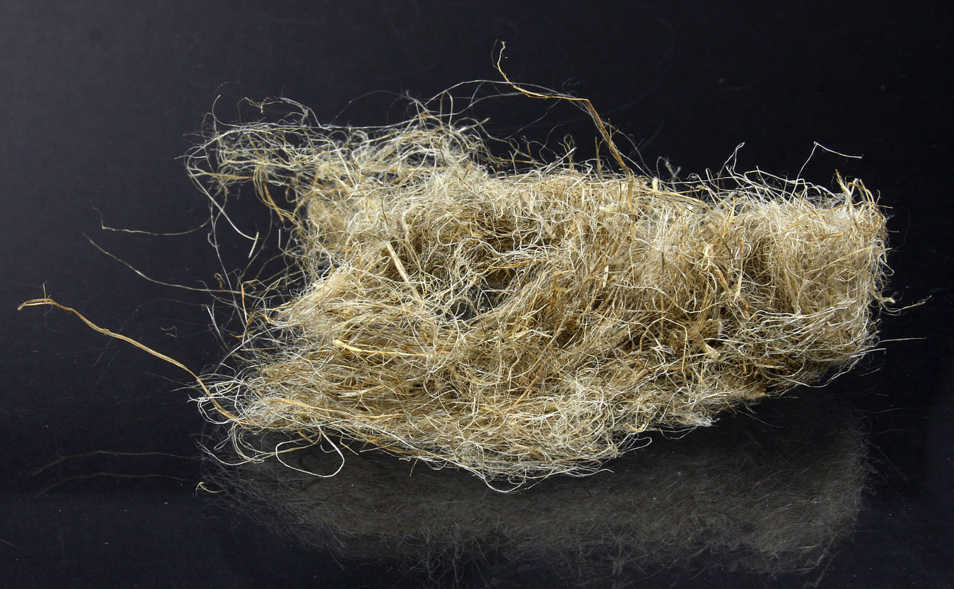 Elke Wetzig CC-BY-SA 3.0
Die 4 Farben der Stiftshütte
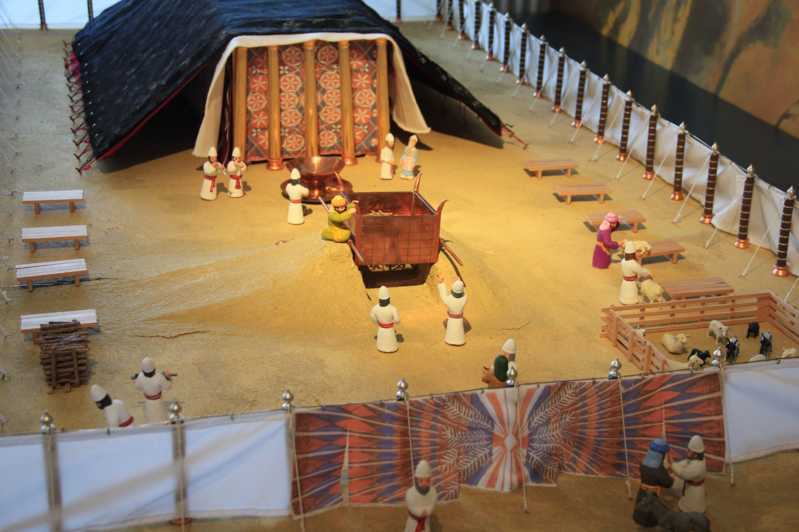 Matthias Hempel / RL
Die 4 Farben der Stiftshütte
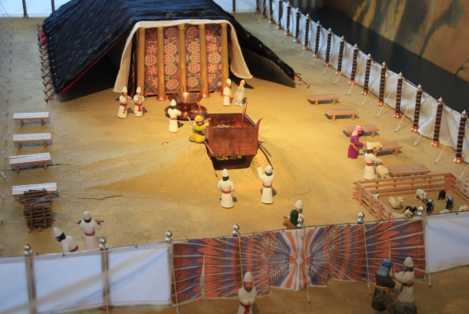 Matthias Hempel / RL
Karmesin / Scharlach (tola´ath shani = Scharlach-Wurm): der Messias Israels  Matthäus (Ps 22,6; Mat 27,28: Scharlach / Karmesin!)
Roter Purpur (argaman): der Knecht des HERRN auf dem Thron     Markus (Mark 15,27: roter Purpur!; 16,19-20)
Weisses Leinen (shesh): der vollkommene Mensch  Lukas (Luk 23,11  toga candida  „Kandidats-Kleidung)
Blauer Purpur (tekhelet): der Sohn Gottes  Johannes (Joh 3,13.31; 6,31 etc.)
Der Hohepriester
Kultur- und Begegnungscenter DE-Reichenbach / RL
Der Hohepriester
Kultur- und Begegnungscenter 
DE-Reichenbach / RL
Die Quasten des Volkes Gottes
4Mo 15,38-41: 38 Rede zu den Kindern Israel und sprich zu ihnen, daß sie sich eine Quaste an den Zipfeln ihrer Oberkleider machen, bei ihren Geschlechtern, und daß sie an die Quaste des Zipfels eine Schnur von blauem Purpur setzen; 39 und es soll euch zu einer Quaste sein, daß ihr, wenn ihr sie anseht, aller Gebote des HERRN gedenkt und sie tut, und daß ihr nicht umherspäht eurem Herzen und euren Augen nach, denen ihr nachhuret; 40 damit ihr aller meiner Gebote gedenkt und sie tut, und heilig seiet eurem Gott. 41 Ich bin der HERR, euer Gott, der ich euch aus dem Lande Ägypten herausgeführt habe, um euer Gott zu sein; ich bin der HERR, euer Gott.
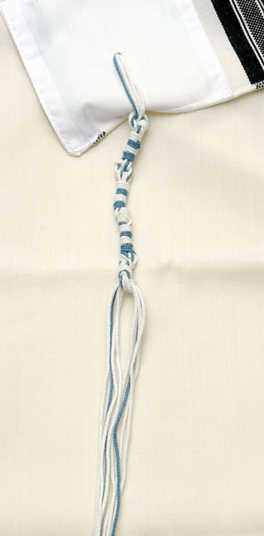 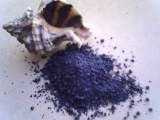 Petil Tekhelet CC-BY-SA 3.0
FB
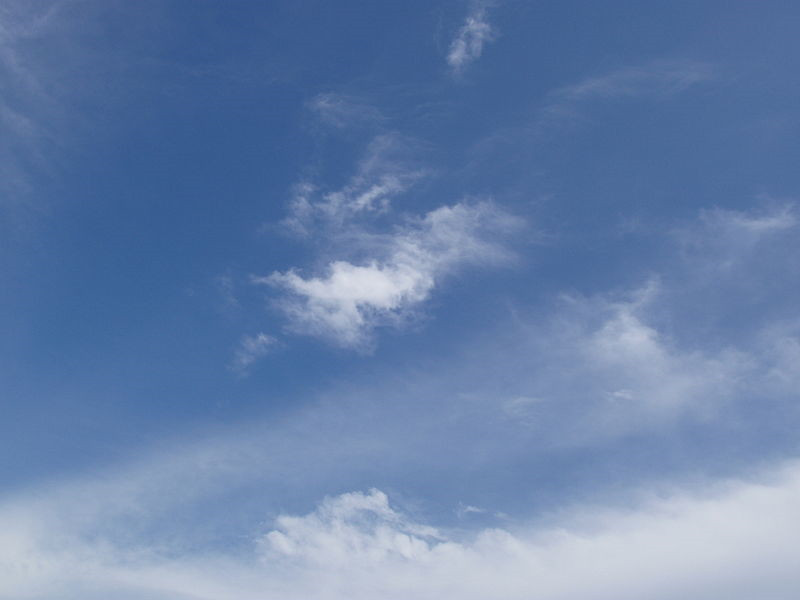 RL
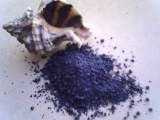 Tzitzith CC-BY-SA 3.0
ASEBA CH-Bollodingen
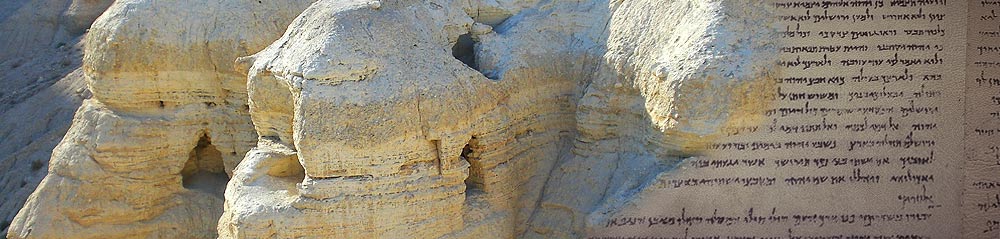 RL
Die Quasten Jesu
Mark 6,56: Und wo irgend er eintrat in Dörfer oder Städte oder aufs Land, legten sie die Kranken auf den Marktplätzen hin und baten ihn, daß sie nur die Quaste seines Kleides anrühren dürften; und so viele irgend ihn anrührten, wurden geheilt.
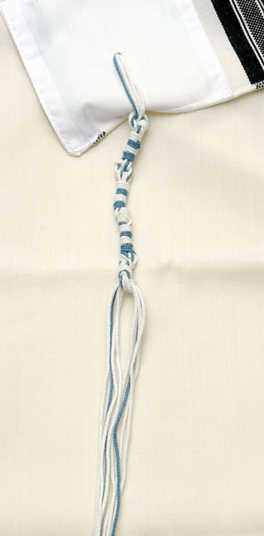 Petil Tekhelet CC-BY-SA 3.0
Die Cherubim-Decke
Matthias Hempel / RL
Die Cherubim-Decke
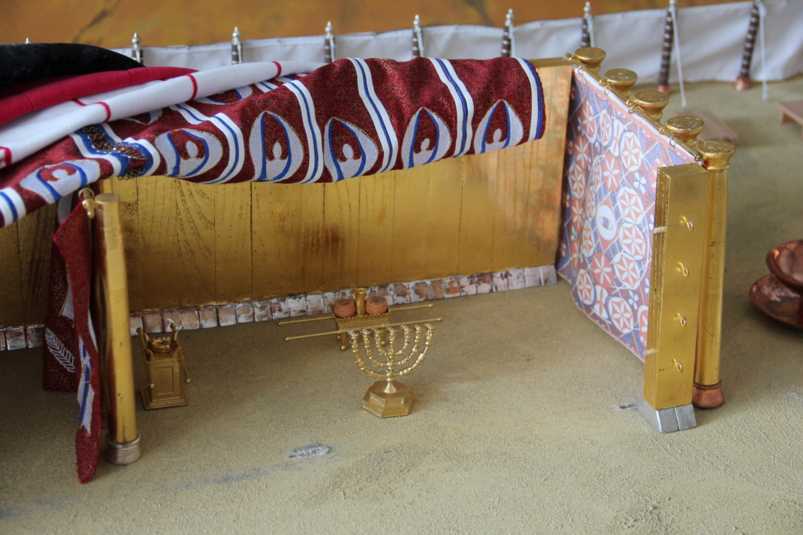 Matthias Hempel / RL
Bundeslade
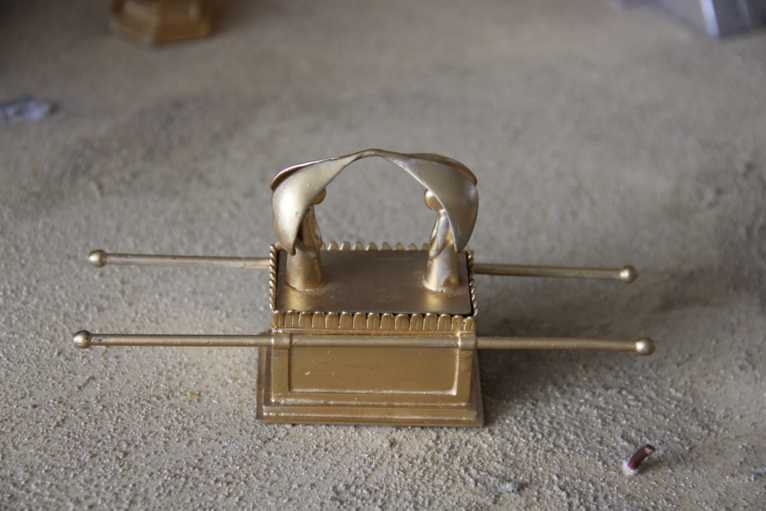 Matthias Hempel / RL
Offenbarung 17,4
Scharlach / Karmesin: 
Kardinäle

Roter Purpur: 
Bischöfe
Carolus CC-BY 3.0
Verbot
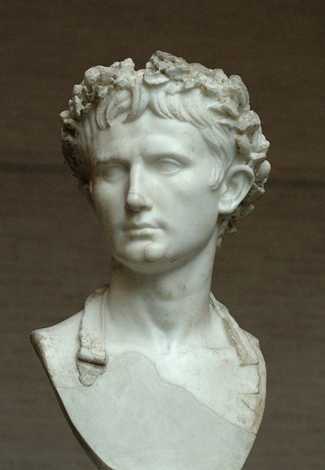 Kaiser Augustus, und auch schon sein Vater Julius Caesar, beschränkten den Gebrauch von Purpur für sich und allerhöchste Regierungsleute.
Solche Verbote wurden fortgesetzt im Römischen und im Byzantinischen Reich bis ins Mittelalter.
FB
Kaiser Augustus 
(27 v. Chr. – 14 n. Chr.)
Die Quasten des Volkes Gottes
4Mo 15,38-41: 38 Rede zu den Kindern Israel und sprich zu ihnen, daß sie sich eine Quaste an den Zipfeln ihrer Oberkleider machen, bei ihren Geschlechtern, und daß sie an die Quaste des Zipfels eine Schnur von blauem Purpur setzen; 39 und es soll euch zu einer Quaste sein, daß ihr, wenn ihr sie anseht, aller Gebote des HERRN gedenkt und sie tut, und daß ihr nicht umherspäht eurem Herzen und euren Augen nach, denen ihr nachhuret; 40 damit ihr aller meiner Gebote gedenkt und sie tut, und heilig seiet eurem Gott. 41 Ich bin der HERR, euer Gott, der ich euch aus dem Lande Ägypten herausgeführt habe, um euer Gott zu sein; ich bin der HERR, euer Gott.
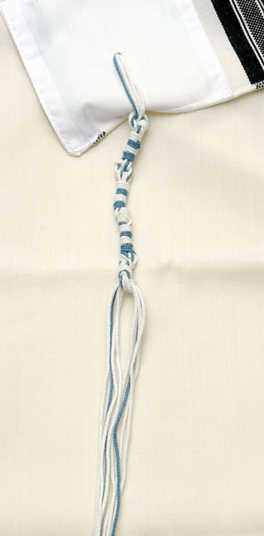 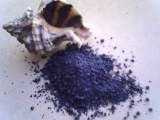 Petil Tekhelet CC-BY-SA 3.0
FB
Purpurproduktion: von Haifa bis Tyrus und Sidon
NASA
Ende der Purpurindustrie in Israel: 7. Jh.
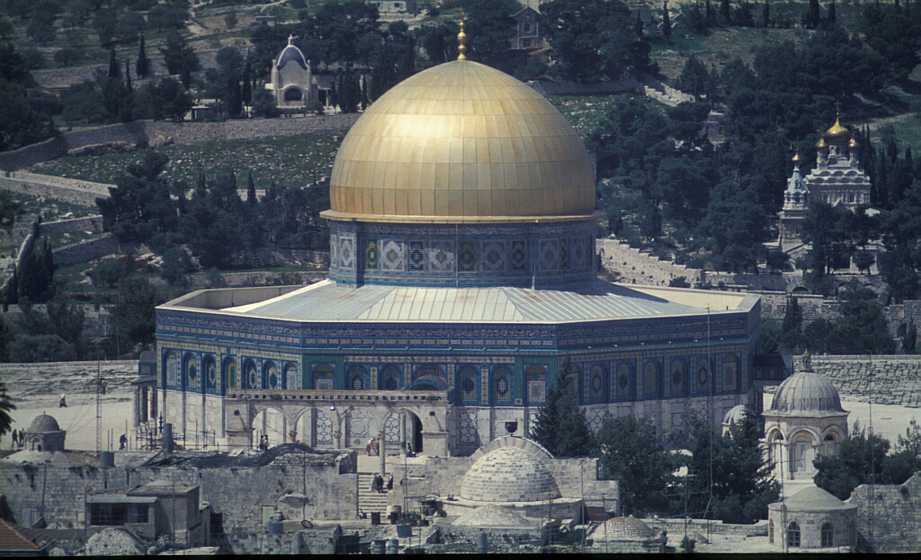 RL
Kein Tekhelet mehr
Midrash Tanchumah (750):
“… und jetzt haben wir kein tekhelet mehr, nur noch weiss.”
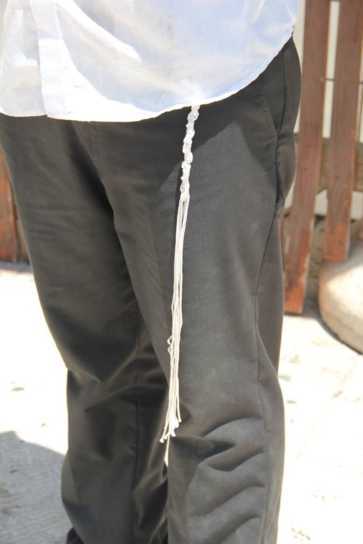 RL
Der Fall Konstantinopels 1453:Untergang der Purpurindustrie
US
Wiederentdeckung: 1500 - 1685
Guillaum Rondelet (d. 1566): “Purpura” bei Plinius ist identisch mit Murex brandaris.  
Fabius Columna (1616): Murex trunculus wurde im Altertum für das Färben verwendet.
William Cole (1681): Die farblose Flüssigkeit der hypobranchialen Drüse von Purpura lapillus an der Küste Englands hat sich in rot verwandelt, nachdem sie dem Licht ausgesetzt war.
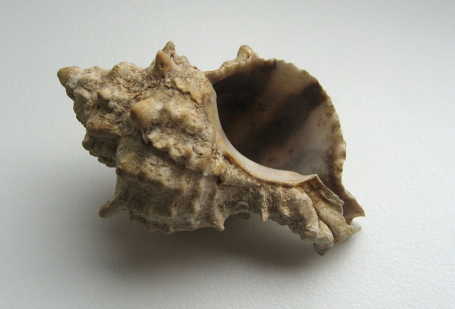 Musle CC-BY 3.0
H. De Lacaze-Duthiers: 1858
Der franz. Zolooge Henri de Lacaze -Duthiers (1821 – 1901) aus Monpezat entdeckte 3 Farbe produzierende Schnecken im Mittelmeer: Murex brandaris, Murex trunculus and Thais haemastoma 
 Prof. Uni Paris
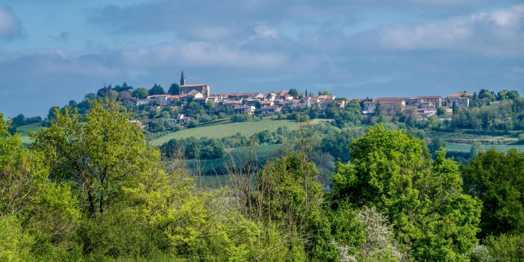 MLaubat CC-BY-SA 3.0
1864: Entdeckungen in Sidon
Entdeckung von gigantischen Abfallhaufen mit Murex trunculus in Sidon  
Bruchstelle bei der Stelle, wo man die hypobrachiale Drüse findet.
In der Nähe: Fund von Haufen mit Murex brandaris und Thais haemastoma   ideal für roten Purpur
 Murex trunculus ideal für blauen Purpur
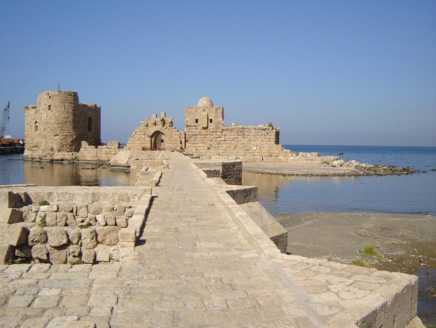 Robysan CC-BY-SA 3.0
G.H. Leiner: 1888
Rabbi Gershon Hanoch Leiner): Forschungsarbeit, um tekhelet zu entdecken.
Sepia officinalis
Chanukkah 1889: 10´000 Set von Tzitzijoth für seine Nachfolger
 Doch: die blaue Frabe kam von hinzugefügtem chemischen Stoff und nicht von diesem Tier!
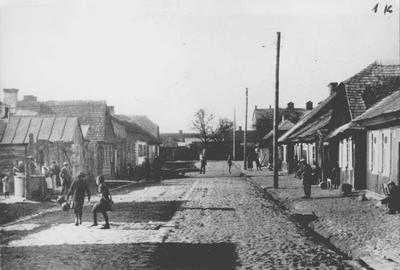 Hauptstrasse in Redzyn
G.H. Leiner: 1888
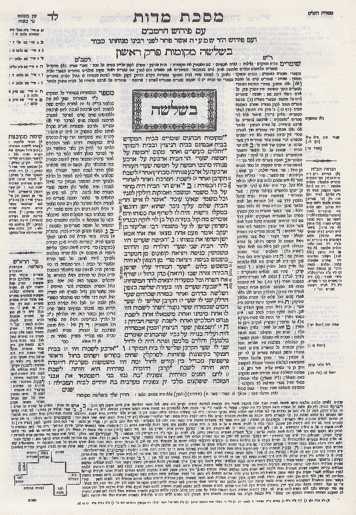 Was ist gemeint mit chillazon im Talmud?
G.H. Leiner: 1888
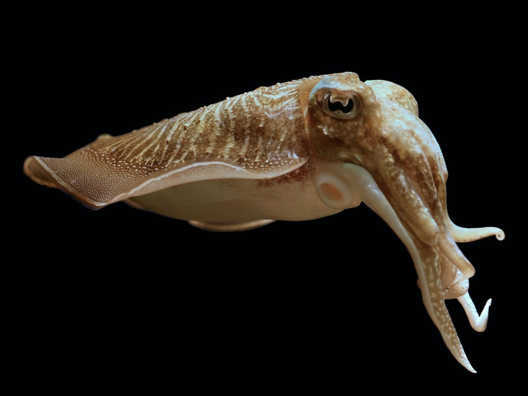 Rabbi Gershon Hanoch Leiner): Forschungsarbeit, um Tekhelet zu entdecken.
Sepia officinalis (Kuttelfisch)
 Doch: die blaue Frabe kam von hinzugefügtem chemischem Stoff und nicht von diesem Tier!
Kuttelfisch
P. Friedländer: 1909
Der deutsche Chemiker Paul Friedländer: 
	Pupur ist 6,6’-	dibromoindigo.
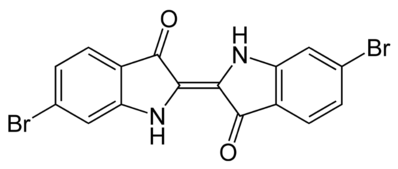 C16H8Br2N2O2
J.H. Herzog: 1913
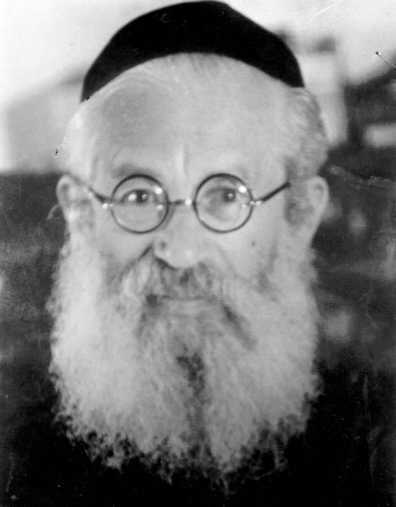 R. Jitzchaq Halevi Herzog: Doktorarbeit:
Widerlegung von Leiner
Murex trunculus = Quelle von Tekhelet, aber es ist nicht richtig blau!
FB
Elsner und Spanier: 1980
Prof. Otto Elsner (Shenkar College of Fibers in Israel) und Ehud Spanier (Universität Haifa):
Zufallsentdeckung: Dibromindigo verwandelt sich unter Lichteinfluss in Indigo.
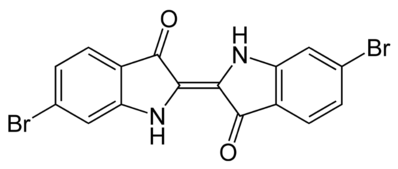 C16H8Br2N2O2
E. Tavger: 1985
Rabbi Eliyahu Tavger:
Er war der Erste, der den Färbprozess mit Tekhelet wieder rituell für die Tzitzijoth verwendete.
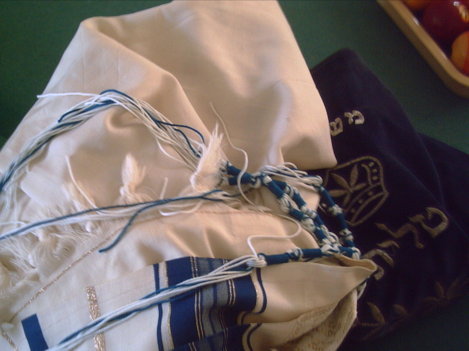 FB
“P’til Tekhelet”: 1993
Gründung der Organisation “P’til Tekhelet”
Produktion, Verbreitung von Quasten mit Tekhelet.
Forschung und Unterweisung
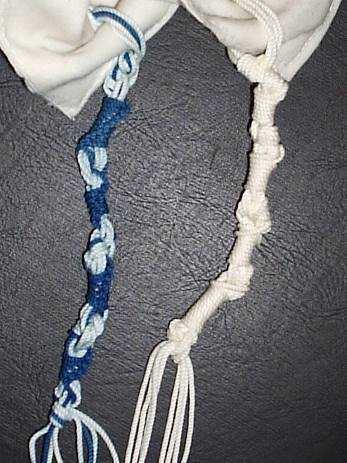 Tzitzith CC-BY-SA 3.0
Die Sehnsucht von 2000 Jahren:Bau des Dritten Tempels
ASEBA Bollodingen
Bereit zum Wiederaufbau
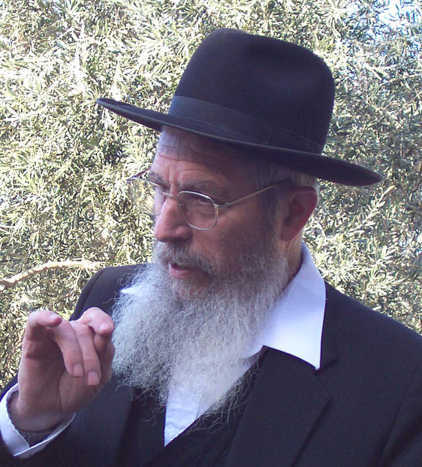 FB
FB
Israel Ariel, Soldat, der den Tempelberg erobert hat, Rabbiner und Gründer des Tempelinstituts in Ost-Jerusalem
Bereit zum Wiederaufbau
Der siebenarmige Leuchter aus Gold, bereit für den Dienst im Dritten Tempel
Der erste goldene Leuchter Israels seit dem Jahr 70 n. Chr.
RL
Bereit zum Wiederaufbau
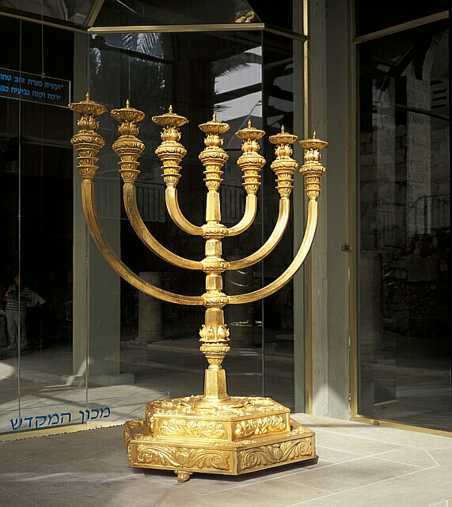 « Und es wurde mir ein Rohr, gleich einem Stabe, gegeben und gesagt: Stehe auf und miss den Tempel Gottes und den Altar und die darin anbeten. » (Off 11,1)
32 n. Chr.
445 v. Chr.
7 + 62 = 69
69x7 J. = 483 J
7 J.
Die 70 Jahrwochen Daniels
70 n. Chr.
Die Gemeinde
Literatur
http://www.kremer-pigmente.com/media/files_public/36010e.pdf
http://tekhelet.com/
     
STERMAN, Baruch und Judy: Tekheleth. Jerusalem, o.J. 
STERMAN, Baruch: The Quest fort he holy Snail, in: Israelal Magazine, Tel-Aviv March / April 1995, SS. 51-54.
STERMAN, Baruch und Judy: The rarest Blue, The Remarkable Story of an Ancient Color Lost to History und Redescovered, Jerusalem & New York 2012.
PETHIL THEKHELETH: ‘al ha-thekheleth bimeinu, o.J.
Bildquellen und Lizenzen
GNU 1.2 or later 

Genaue Information zur Lizenz GNU FDL:
http://en.wikipedia.org/wiki/Wikipedia:Text of_the_GNU_Free_Documentation_License
CCA
Genaue Information zur Lizenz Creative Commons:
http://en.wikipedia.org/wiki/Creative_Commons
FB = Freies Bild (public domain)
RL = Roger Liebi

Bibelzitate: Elberfelder 1905 (leicht rev. von RL)
Matthias Hempel  Matthias Hempel, Kultur- und Begegnungszentrum DE-Reichenbach